SCREENING
Mr. Faisal Muhammad
Lecturer & IMPH Coordinator,                                                         Department of Public Health, DIU                                        Email: faisal.ph0049.c@diu.edu.bd
Class outline
2
Definition of screening
 Types of screening
 Criteria for screening
 Validity and reliability of screen test
 Importance /risk of screen test
Screening is the process of using tests on a large scale to identify the presence of disease in apparently healthy people.

The presumptive identification of unrecognized disease, defect or disability among an apparently healthy population by the application of tests, examinations or procedures which can be applied rapidly.


Screening test do not usually establish a diagnosis, but rather the presence or absence of an identified risk factor.

Screening can also be used to identify high exposure to risk factors.
When should we screen?
Screen when:
It is an important health problem (think about how to define ‘important’?)
There is an accepted and effective treatment
Disease has a recognizable latent or early symptomatic stage.
There are adequate facilities for diagnosis and treatment. 
There is an accurate screening test
There is agreement as whom to consider as cases.
Examples for Screening Tests
5
Issues in screening
Disease/disorder should be an important public health problem 
	High prevalence
	Serious outcome

-Early Detection in asymptomatic (pre-clinical) individuals is possible
	
-Early detection and treatment can affect the course of disease (or affect the public health problem?)
Types of screening
Mass screening : aims to screen the whole population( or subset)
Multiple or mutiphasic screening – uses several screening test at the same time.
Targeted screening of groups with specific exposures, e.g. workers in lead battery factories is often used in environmental and occupational health.
Case finding or opportunistic  screening- is aimed at patients who consult a health practitioner for some other purpose.
Criteria for screening:
The criteria for instituting screening program relate to the characteristics of the disease, its treatment, and the screening test

Table: Criteria for instituting a screening program
8
Criteria for Evaluating a Screening Test
Validity: provide a good indication of who does and does not have 		disease
	-Sensitivity of the test

	-Specificity of the test

Reliability: (precision): gives consistent results when given to 		same	person under the same conditions 


Yield: Amount of disease detected in the population, relative to the      effort
	-Prevalence of disease/predictive value
Type of Error (Random Error)
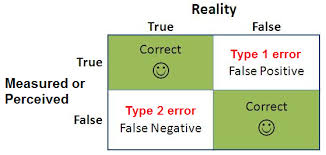 How Good Is the test
Disease present?
No
Yes
Positive
False positive
True positive
Test result
False negative
True negative
Negative
Sensitivity = 			True positive
True positive + False negatives
Specificity = 			True negative
True negative + False positives
[Speaker Notes: Sensitivity = the ability of the test to correctly define those who have disease
Specificity the ability of the test to correctly define those who do not have disease

When doing these squares always put Th. e positives and those with disease at the top left

When you do multiple tests, the sensitivity and specificity are multiplied., so that only the positives are retested, and then the results given out.]
Characteristics of a good screening test
Valid (e.g., sensitive and specific)
Reliable (gives consistent results; no random errors)
Yield (number of cases identified per thousand screened)
Cost – benefit (compare costs avoided due to early detection of the disease against cost of the screening.   Does the test merely uncover more disease that is expensive to treat without appreciable advantage?)
Acceptable (discomfort, hassle, cost of obtaining test)
Follow-up services (plan needed to deal with positive results)
[Speaker Notes: Valid, that a positive test indicates a problem 
This is a problem with rubella screening, do the titres mean a person is immune
Reliable, does the test produce the same value if retested
Yield - how many positives do you get when you screen 100 people?
Is  the cost of the test, and treatment less than the cost of the disease?
Is the test acceptable e.g.. transurethral ultrasound for prostatic ca
Chlamydia screening in males
Are there services for the individual once you have screened them
E.g.. early days of HIV, no there weren’t]
Criteria for a suitable screening test are :
It must be relatively simple.
Cheap or inexpensive
It should be easy to apply or administer with minimum discomfort.
Must be acceptable to the public or subjects
Must be safe and in addition must be reliable and valid.
Considerations in screening
Severity
Prevalence
Understand natural history
Diagnosis and treatment
Cost
Efficacy
Safety
Sensitivity
The sensitivity of the test is defined as the ability of the test to identify correctly those who have the disease.
Sensitivity is the proportion of truly ill people in the screened population who are identified as ill by the screening test.
Validity
Validity is the degree to which data measure what they were intended to measure-that is ,  the result of a measurements correspond to the true state of the phenomenon being measured . 
Another word for validity is accuracy.
It is measured by sensitivity and specificity.

Specificity- is defined as the ability of the test to identify correctly those who do not have the disease.
Specificity- is the proportion of truly healthy people who are so identified by the screening test.
Using the 2X2 table you can calculate
Sensitivity = a / (a+c)
Specificity = d / (b+d)

+ PV = a/(a+b)
- PV = d/(c+d)

Knowing the prevalence of the disease in the population is necessary for these calculations
Understanding Predictive Value
Prevalence is defined as the number of patients per 100,000 population who have the disease at a given time.

A high +PV indicates a strong chance that a person with a positive test has the disease whereas a low +PV is usually found in populations with low prevalence of the condition being examined.  A high -PV means that a negative test in effect rules out the disease.
Assume a population of 1,000 people 100 have a disease 900 do not have the disease A screening test is used to identify the 100 people with the disease
22
Sensitivity = 80/ 100 X 100= 80%
Specificity = 800/ 900 X 100 = 88%
Bias in screening
Lead time bias
Length bias
Volunteer bias

Lead time- interval between the diagnosis of disease at screening and the usual time of diagnosis (by symptoms)
Lead time bias- assumes survival is time between screen and death.
Does not take into account lead time between diagnosis at screening and usual diagnosis.
Lead time bias
Length bias
Most chronic diseases, especially cancers, do not progress at the same rate in everyone. Any group of disease people will include some in whom the disease developed slowly and some in whom it developed rapidly.
Length bias
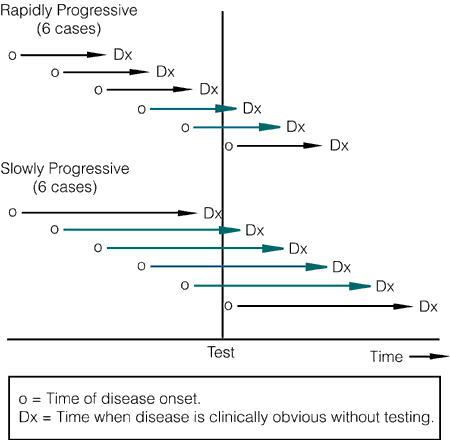 Contrast between screening and diagnosis
Risk of Screening
28
True
Positive
False
Positive
False
Negative
Labelling Effect
Delayed Diagnosis
Anxiety
Fear From
Future Test
Delayed
Intervention
Monetary
Expenses
Complications
THANK YOU